Igra statistike
Vana Modrić
OPĆENITO O HRVATSKOJ
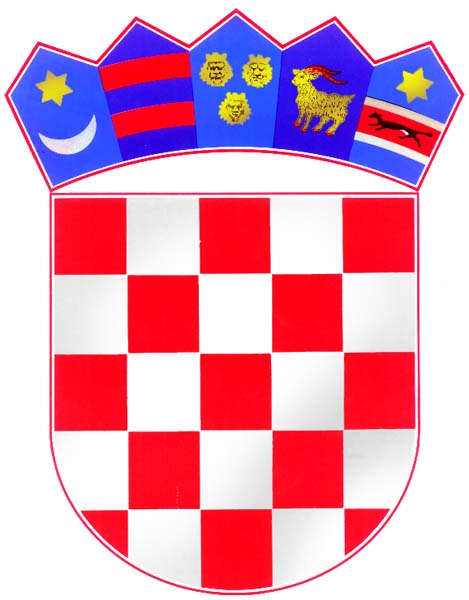 1. Koliko je duga najdulja hrvatska rijeka?
100 km.
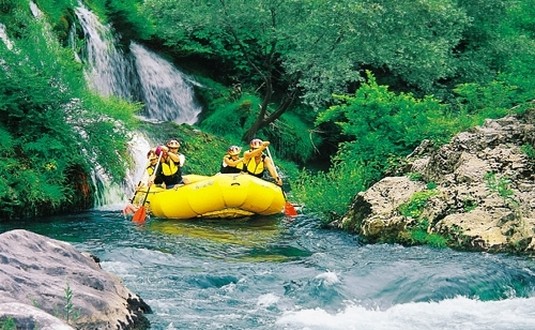 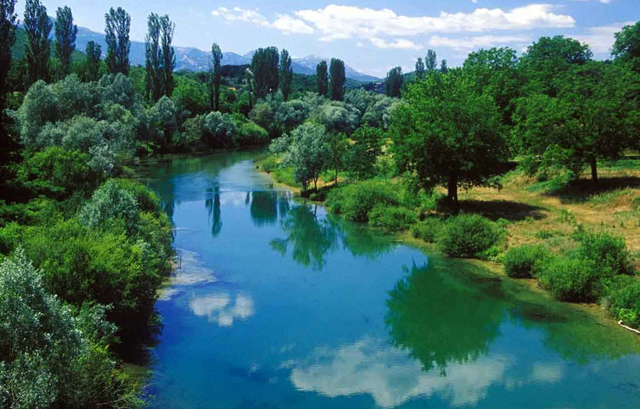 2. Koliko iznosi površina republike hrvatske s otocima?
56 594 km2.
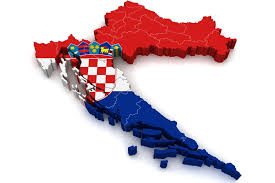 3.Koliko ima otoka u HRVATSKOM dijelu jadranskog mora?
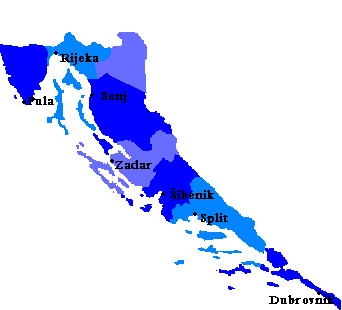 1087 otoka.
4. Koliko je visok najviši vrh hrvatske?
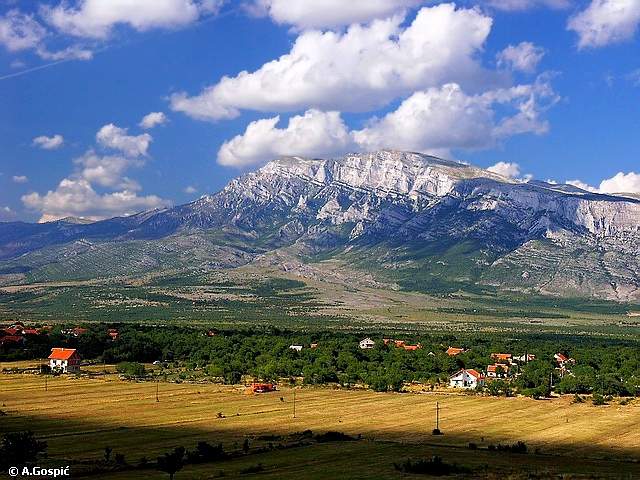 1813 metra.
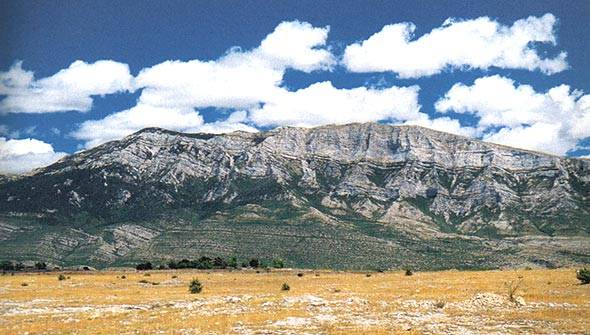 5. Na novčanici od koliko kuna je prikazan ivan mažuranić?
100 kn.
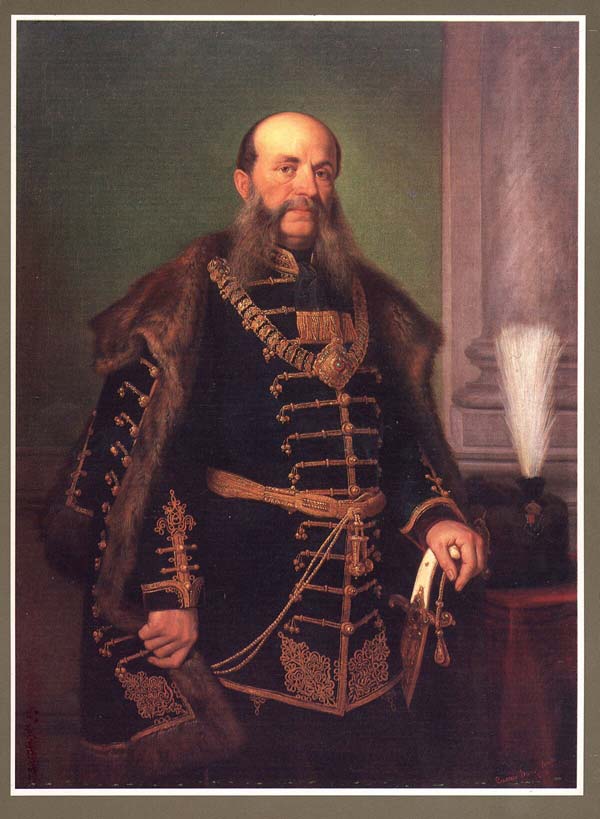 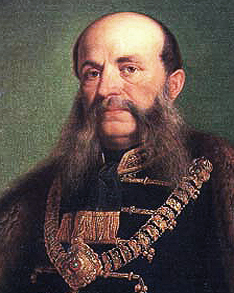 6. Na novčanici od koliko kuna je prikazana pulska arena?
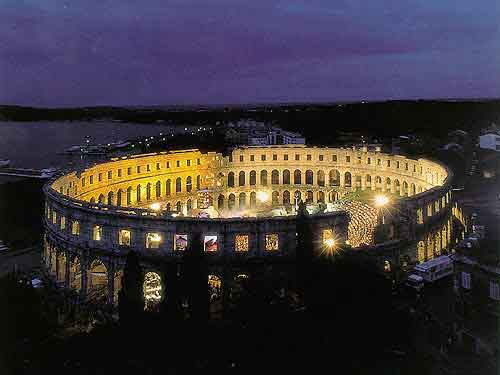 10 kuna.
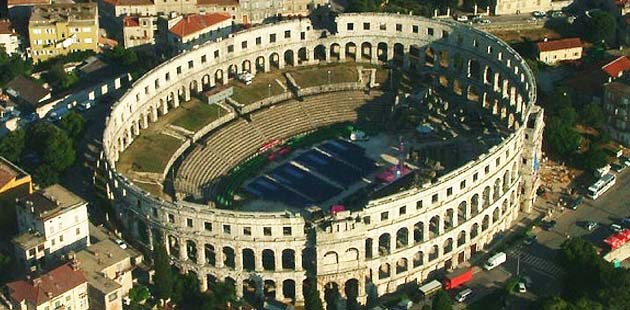 7. Na kojoj kovanici je prikazana maslina?
20 lipa.
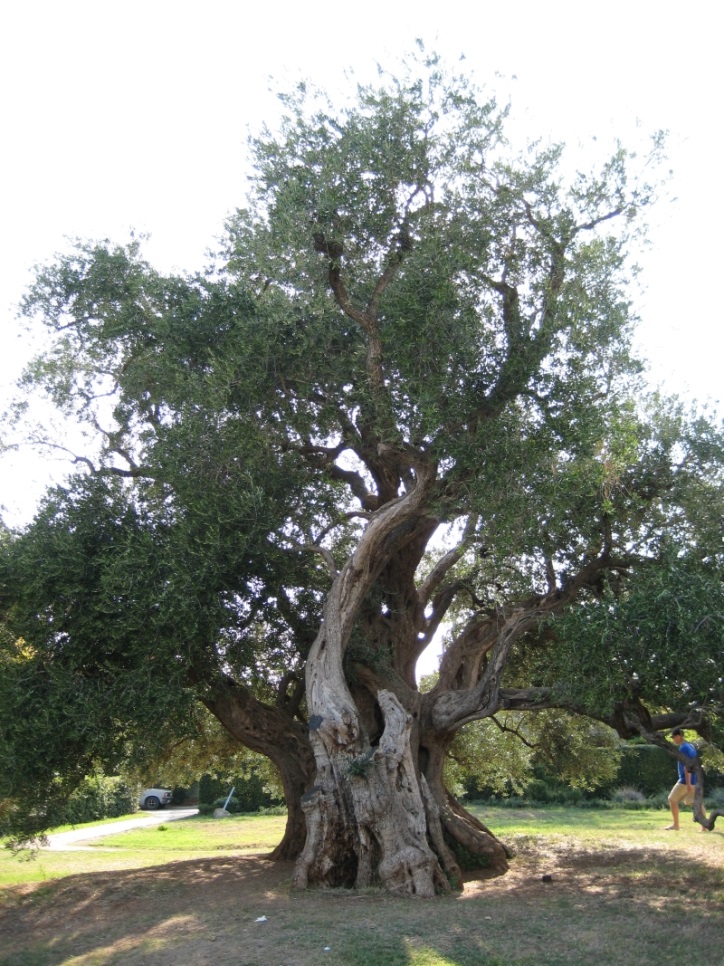 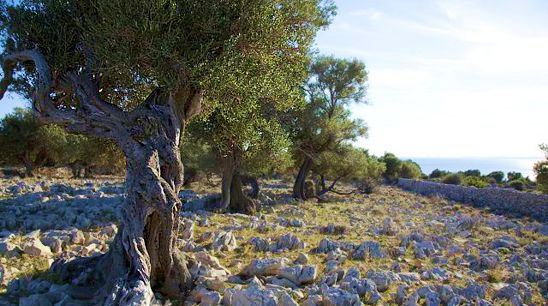 8. Na kojoj kovanici je prikazan kukuruz?
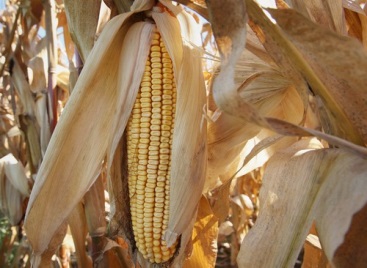 1 lipa.
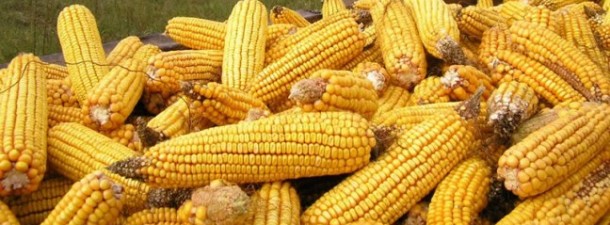 9. Koliko iznosi najveća dubina jadranskog mora unutar granica republike hrvatske?
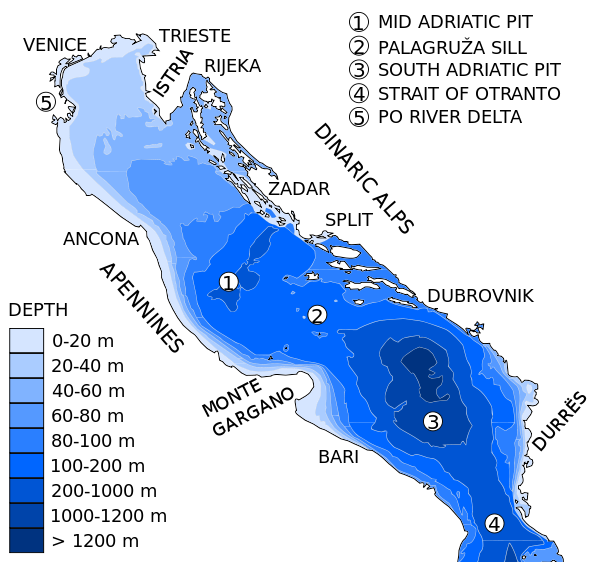 211 metara.
10. Koliko rijeka čini granicu između hrvatske i još neke države?
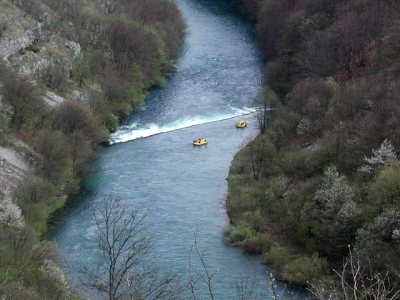 9 rijeka.
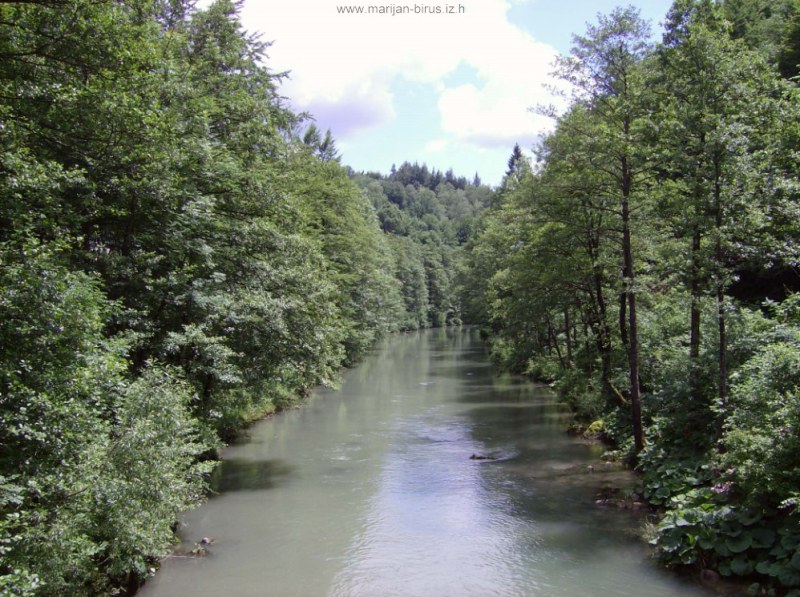 11. Koliko je hrvatska imala stanovnika 2001. godine?
4 437 460 stanovnika.
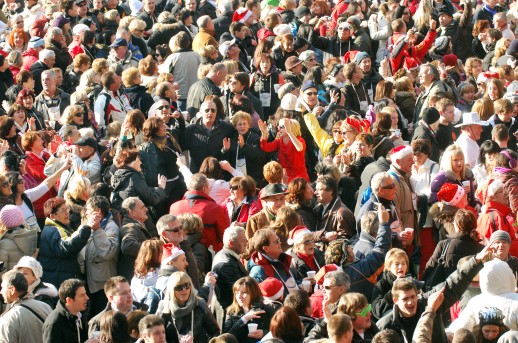 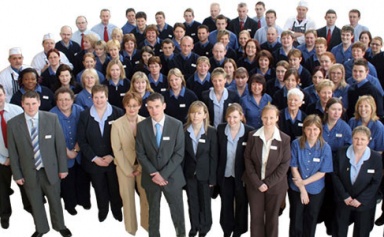 12. Koliko iznosi duljina hrvatske kopnene granice sa susjednim državama?
2028 km.
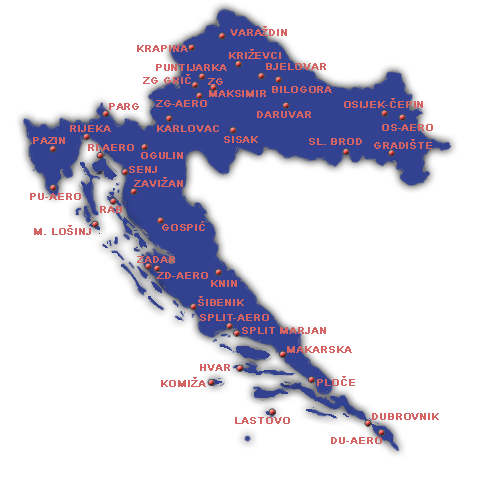 13.KOJA JE DRŽAVA PO VELIČINI  HRVATSKA U EUROPI?
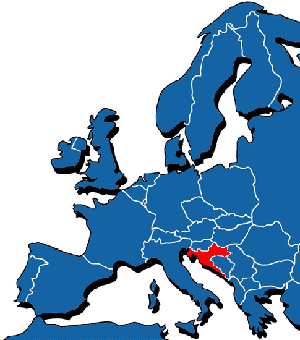 Hrvatska je 15.
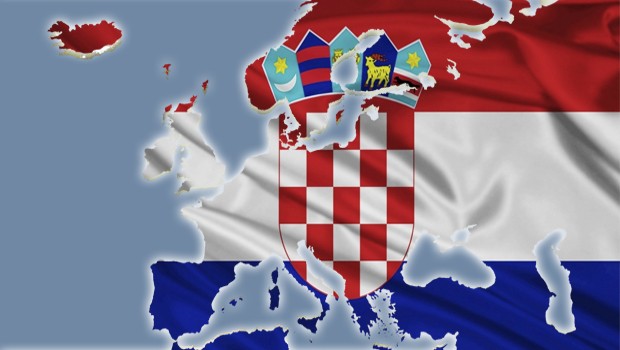 14. Oko koje je godine nastala dioklecianova palača u splitu?
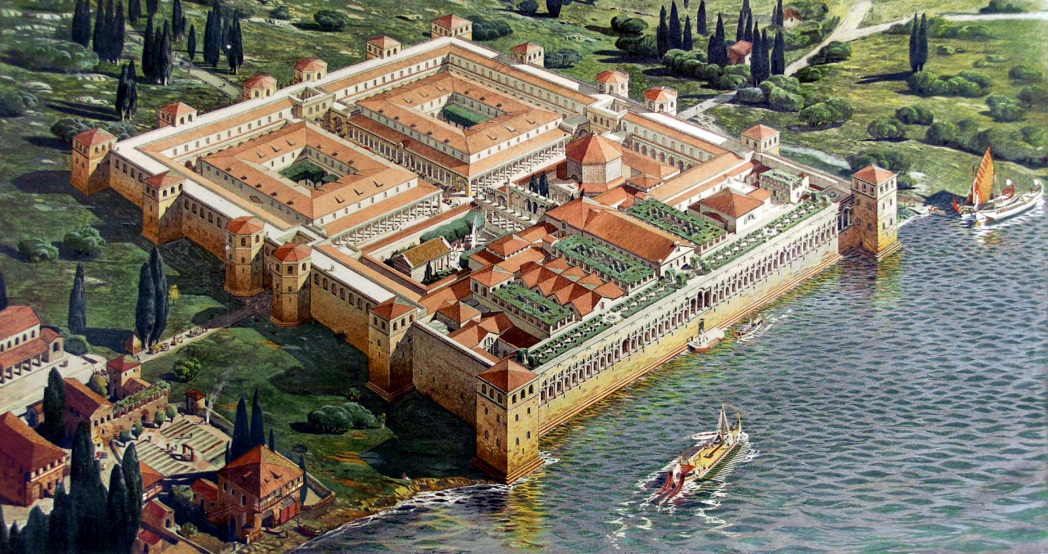 Oko 300. godine.
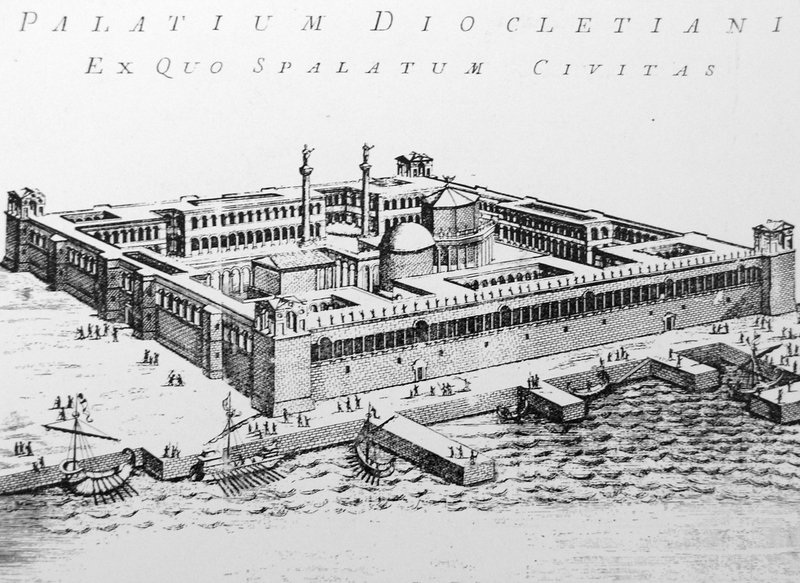 15. Koliko se čitavih glava nalazi na katedrali sv. Jakova u šibeniku?
17 glava.
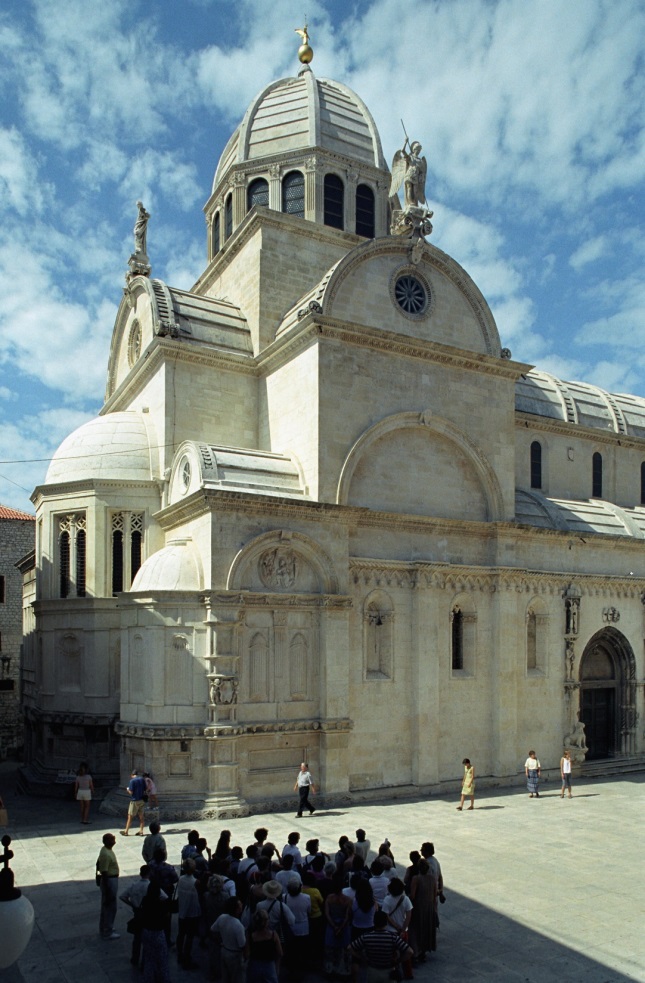 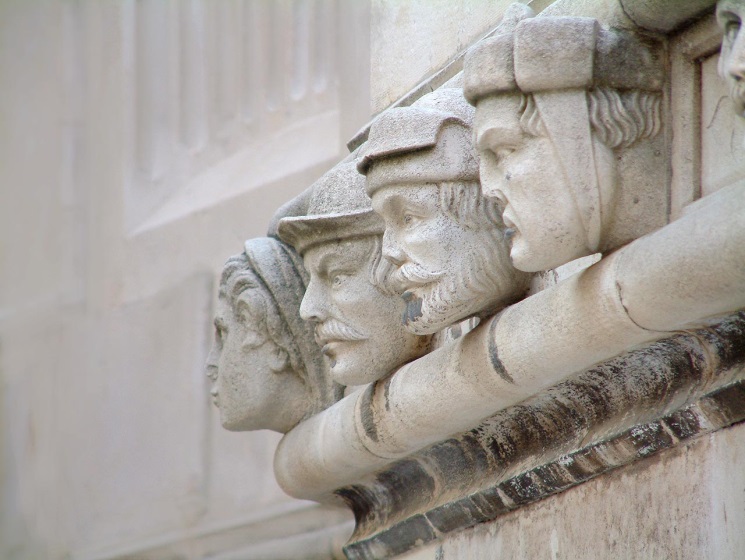 16. Koje su godine javno predstavljene morske orgulje u zadru?
2005 godine.
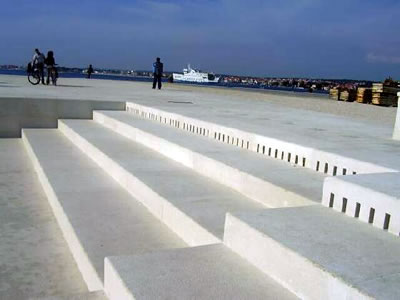 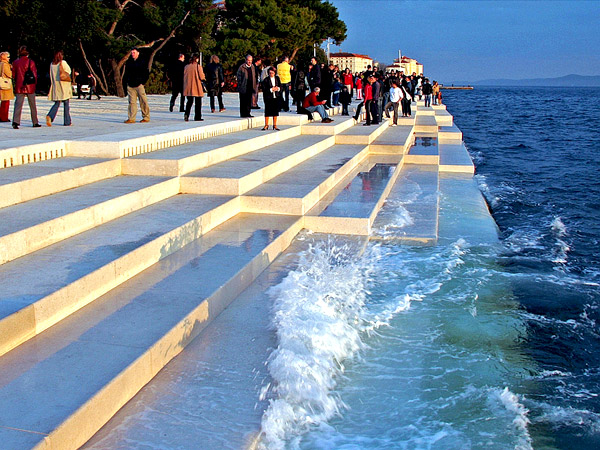 17. IZ KOJEG STOLJEĆA POTJEČE CRKVA SV. SPASA U CETINI?
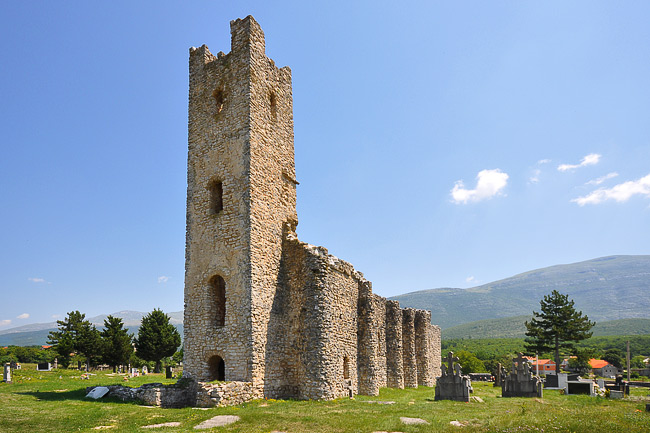 Iz 9. stoljeća.
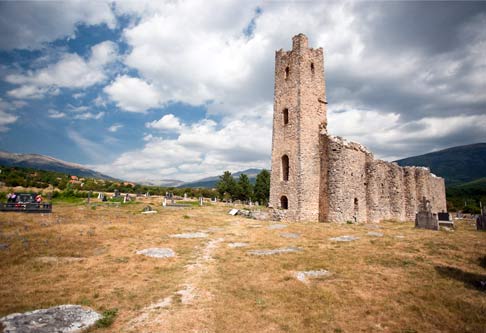 18.Koliko je stoljeća trajala izgradnja dubrovačkih zidina?
5 stoljeća.
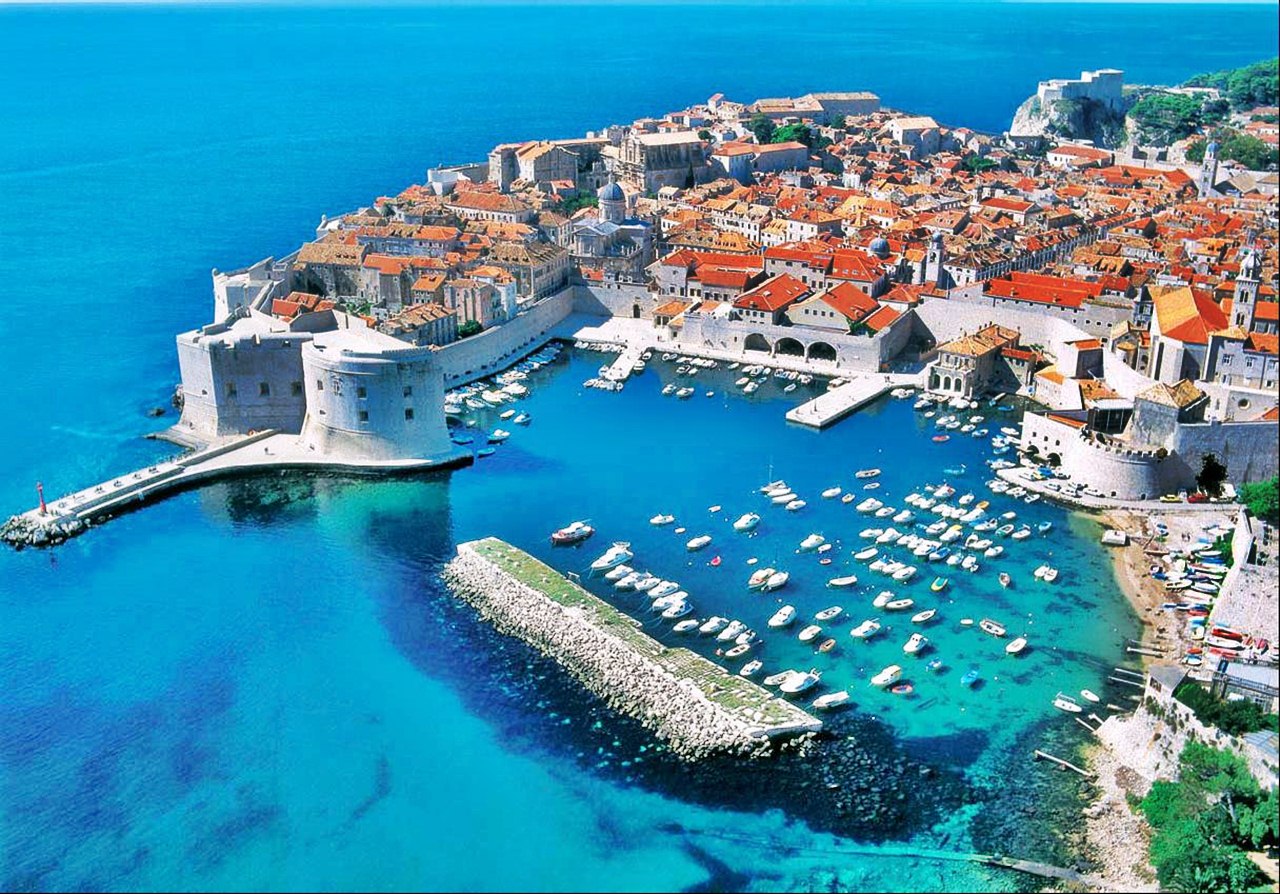 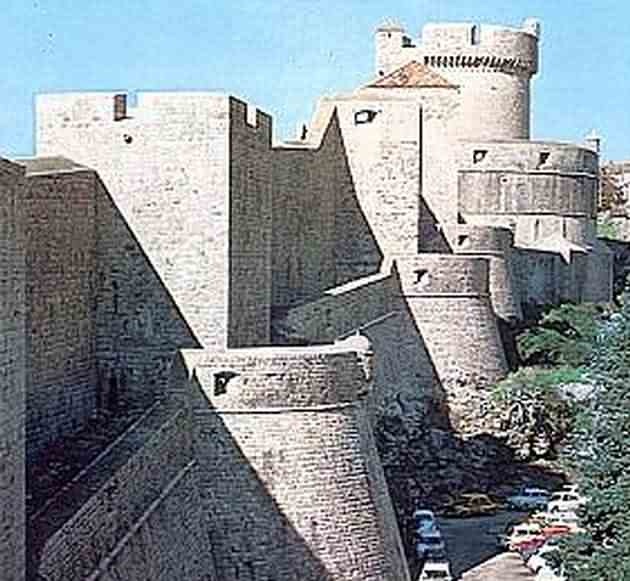 19.Od koje godine su plitvička jezera pod zaštitom unesco-a?
Od 1979 godine.
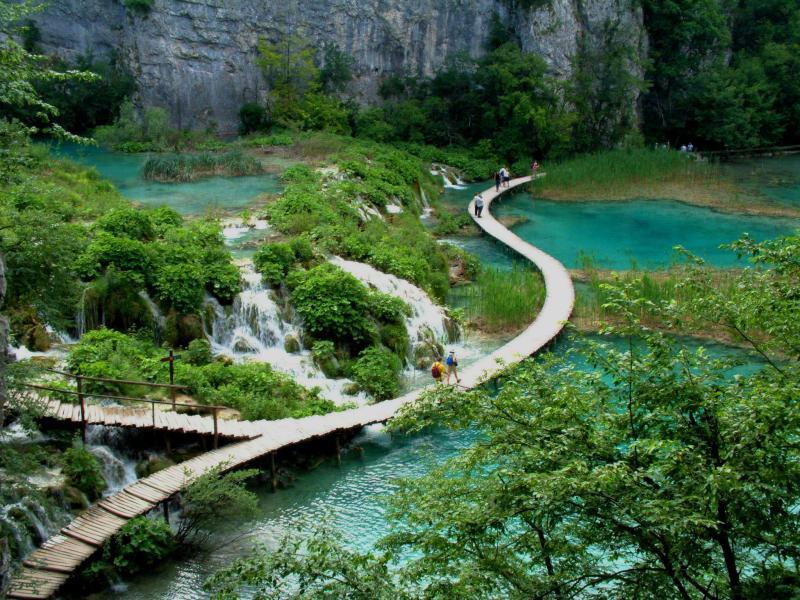 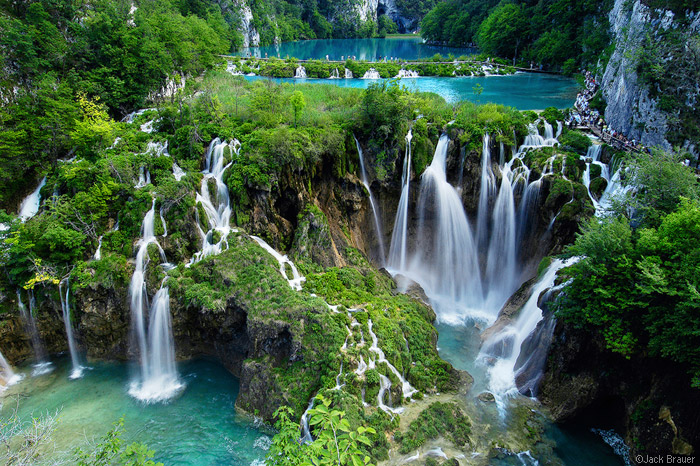 20.U kojem je stoljeću izgrađena kninska tvrđava?
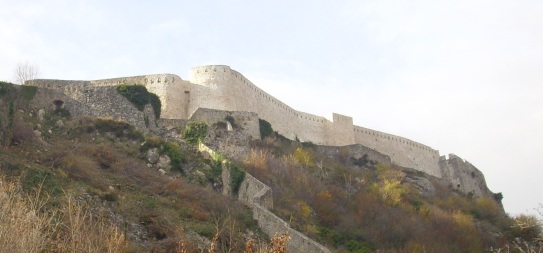 U 10. stoljeću.
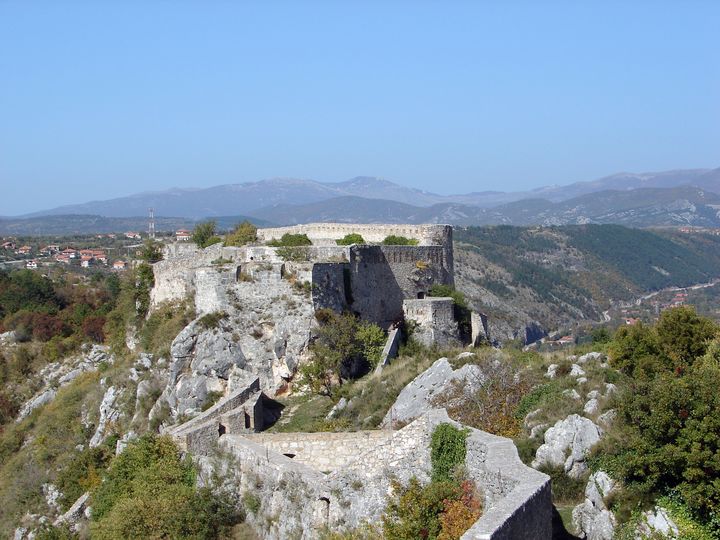 21.Kravata je izvorni hrvatski proizvod. Europom se proširila u 17. st. Hrvatska svake godine obilježava dan kravate. Koji je to nadnevak?
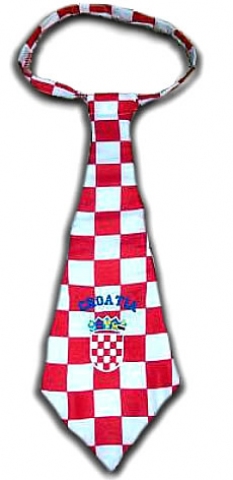 18. listopada.
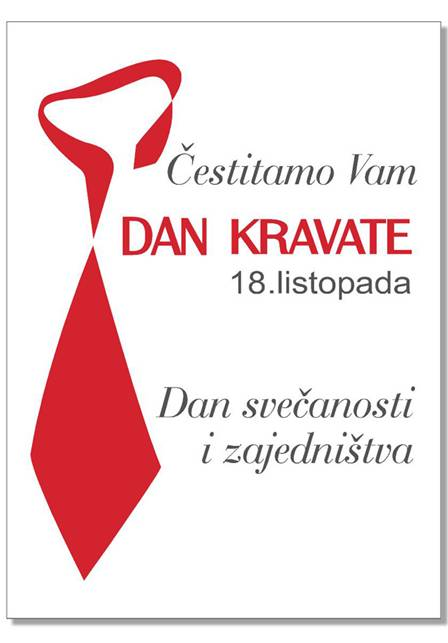 22.Koje Je godine u podravkinom labaratoriju počela povijest vegete?
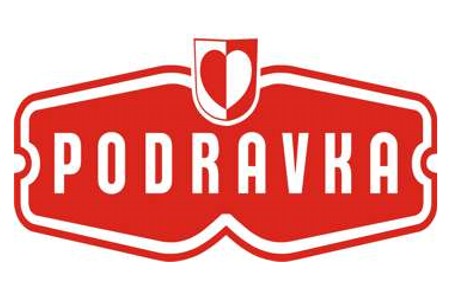 1958. godine.
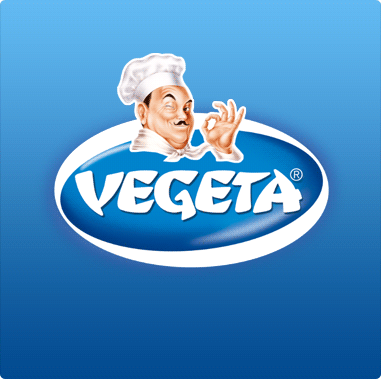 23.Koje je godine nastao kraš?
1911 godine.
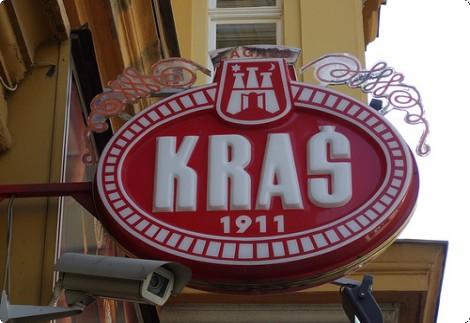 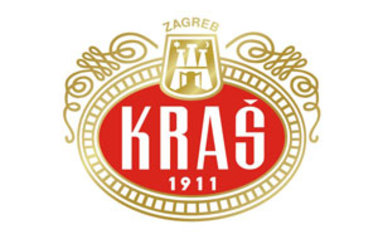